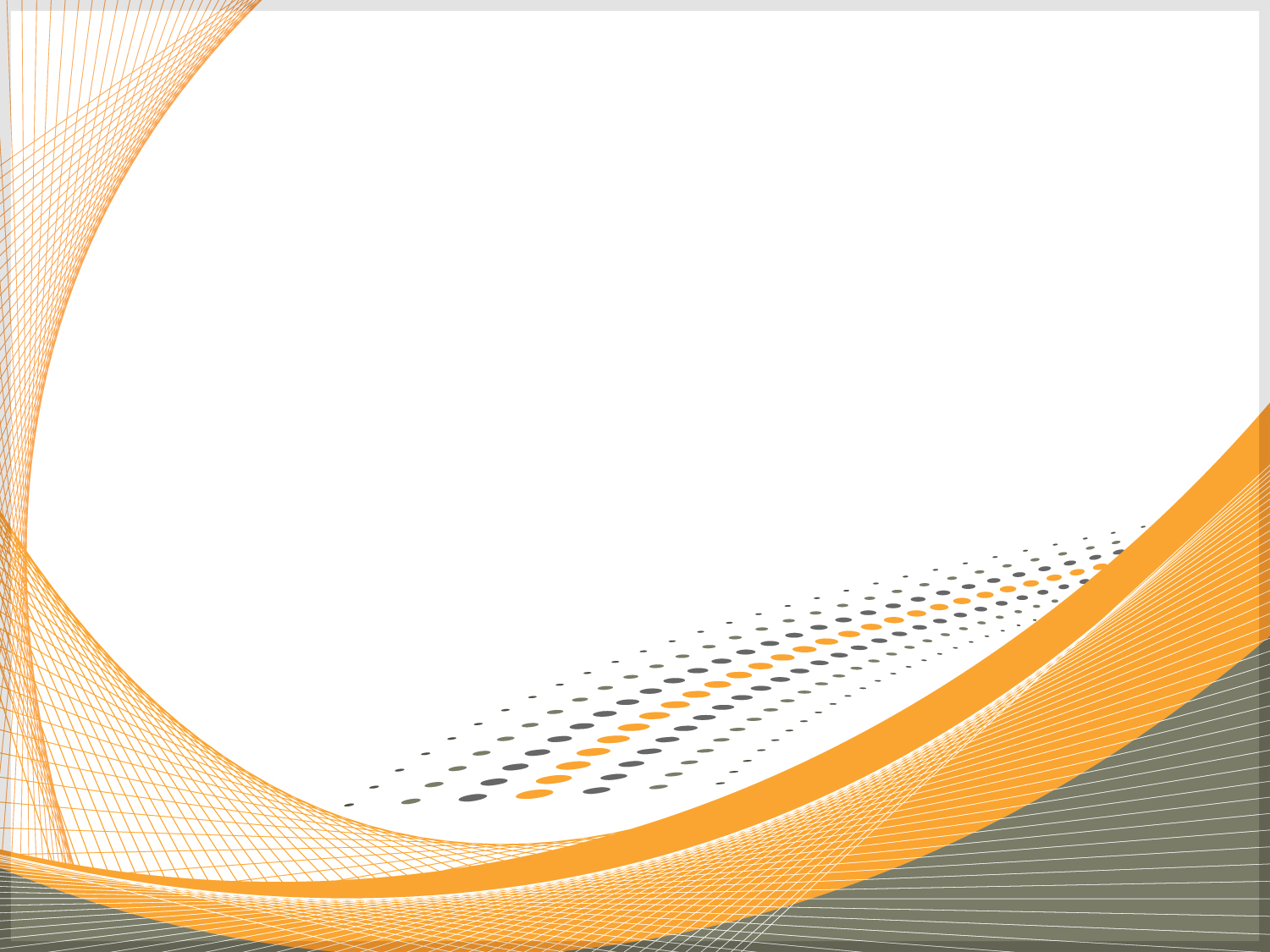 Таблиці, електронні таблиці. Табличний процесор, його призначення. Об'єкти електронної таблиці, їх властивості
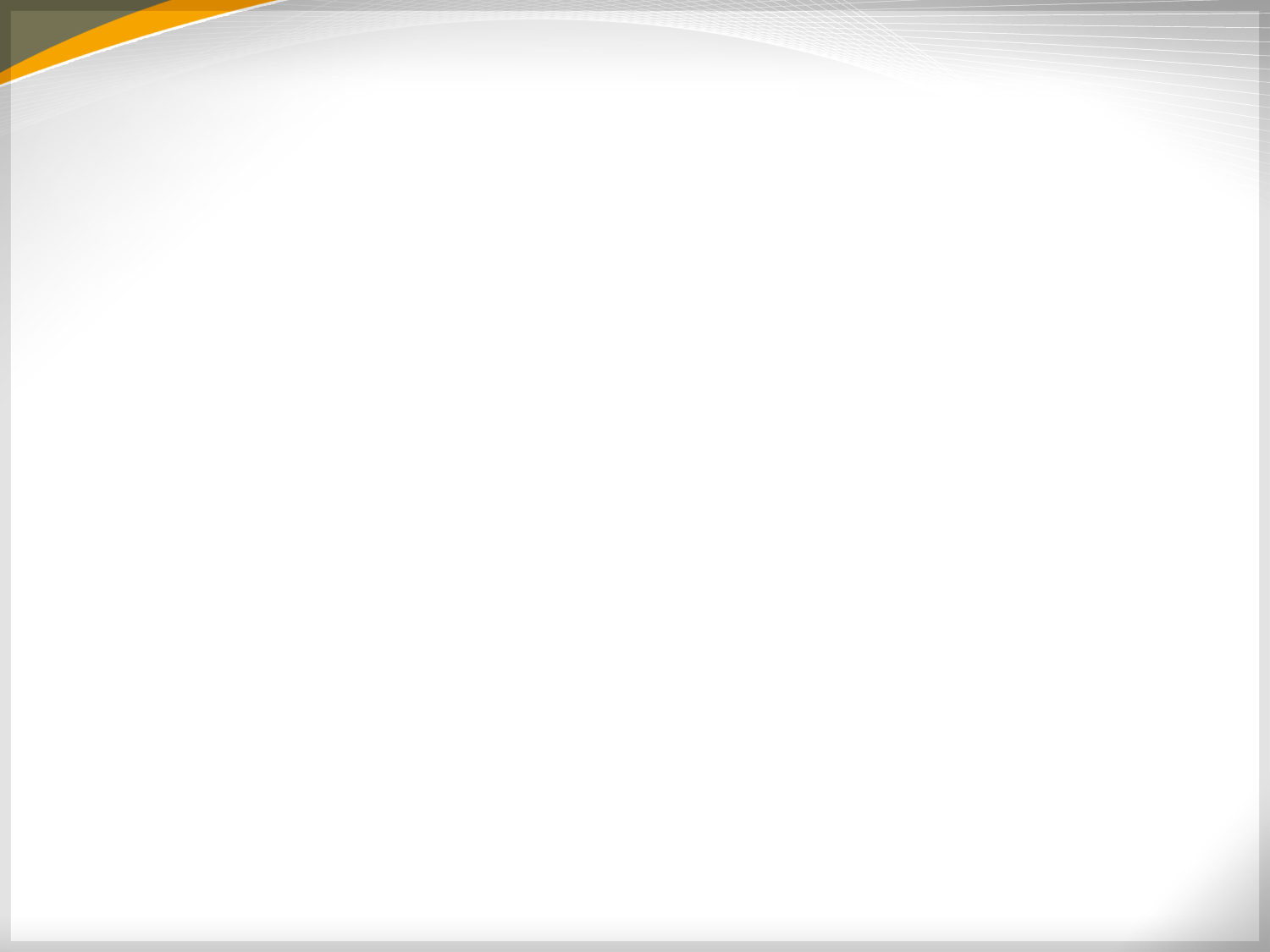 Мотивація навчальної діяльності
Сучасні технології обробки інформації часто приводять до того, що виникає потреба подання даних у вигляді таблиць. Наприклад, таблиця чемпіонату з шахів або футболу, розклад уроків, класний журнал, розклад рухів поїздів, тощо.
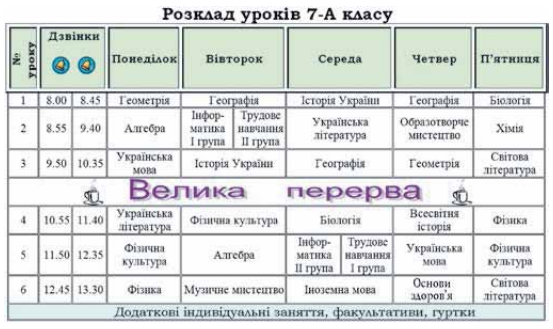 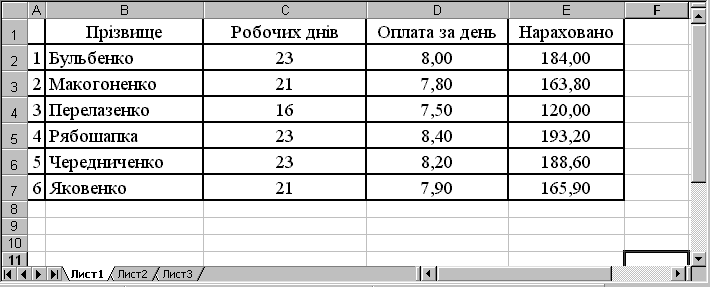 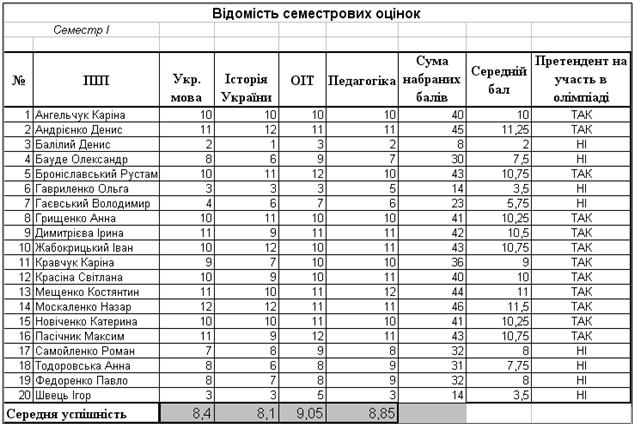 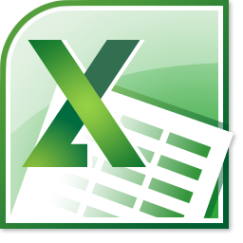 Електронні таблиці
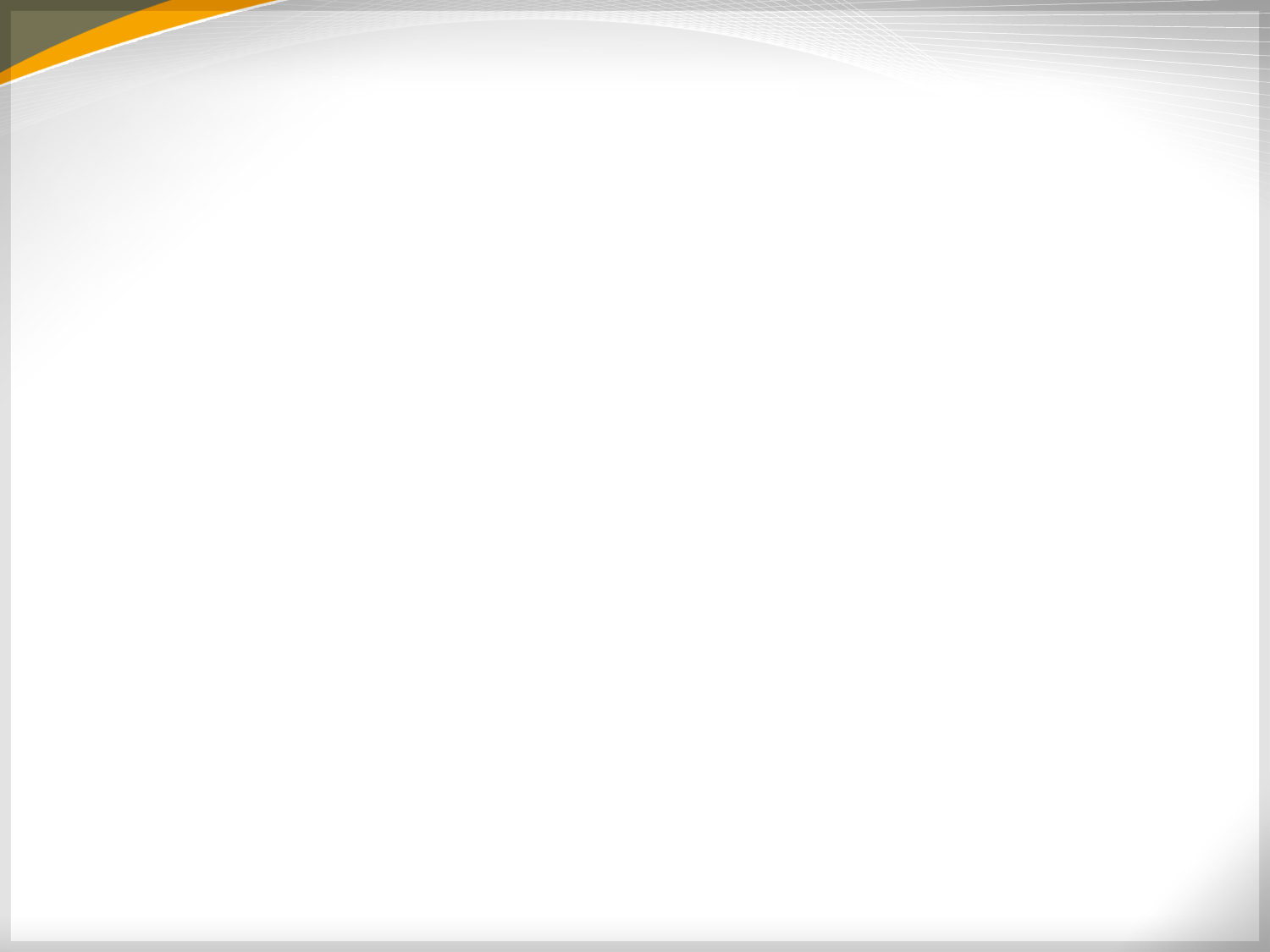 Повторення матеріалу
Є великий клас документів у вигляді таблиць, у яких, на відміну від таблиць, створених текстовим редактором Word, проводяться різноманітні обчислення над вмістом комірок.
Це - відомості на заробітну плату, табелі робочого часу, інвентаризаційні описи, квартальні звіти, складський облік матеріалів тощо.
Електронна таблиця (ЕТ) – це файл-документ, в якому в закодованому вигляді містяться таблиці, які крім даних можуть містити формули автоматичного розрахунку результатів.
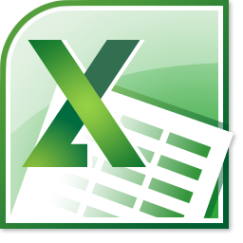 Електронні таблиці
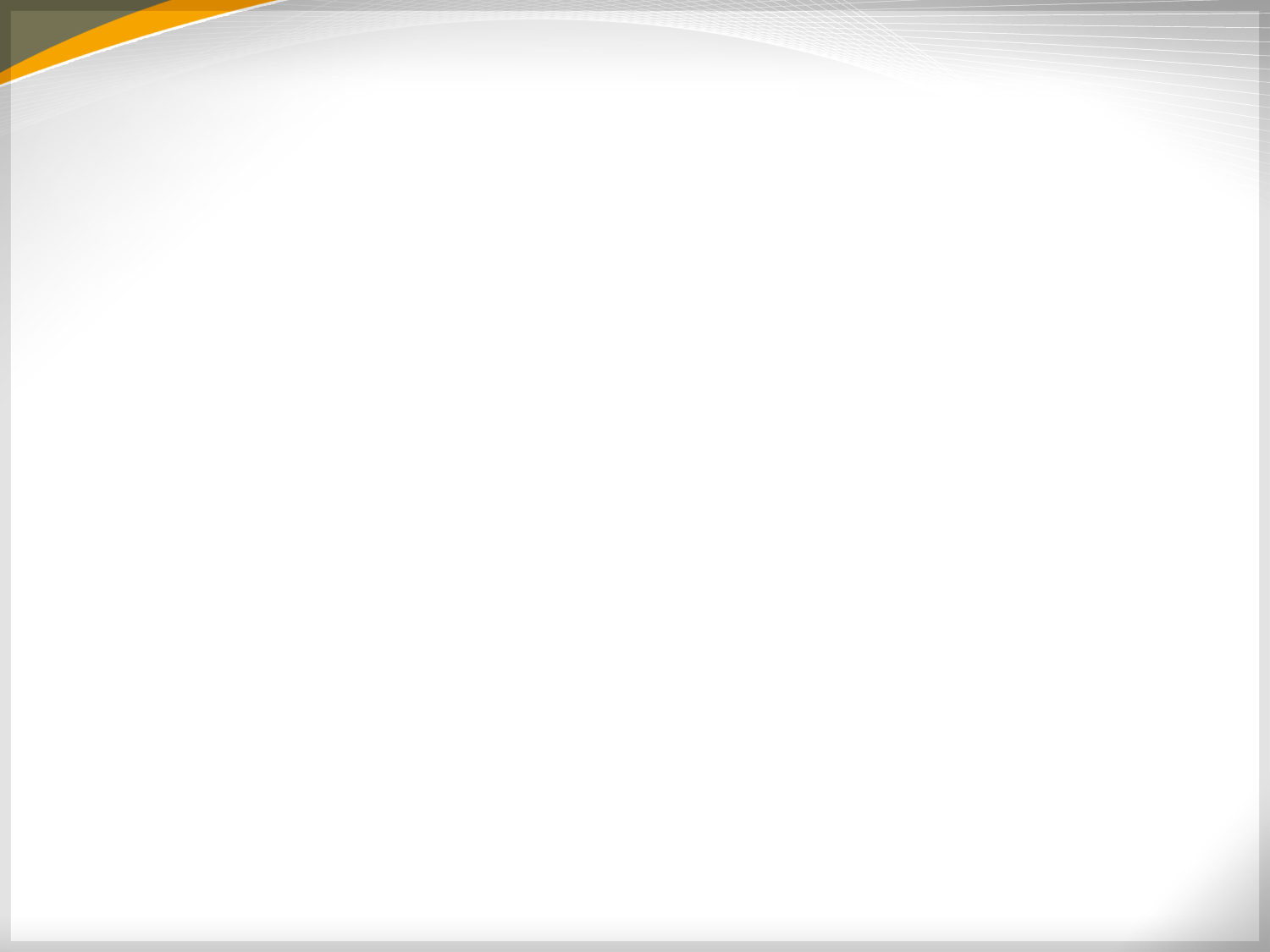 Табличний процесор
Існує ряд програм, за допомогою яких можна створювати та редагувати  документи електронних таблиць. Їх називають табличними процесорами. 
		На сьогодні найпопулярнішим табличним процесором є  MS Excel.
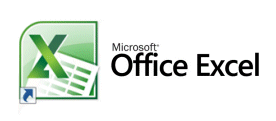 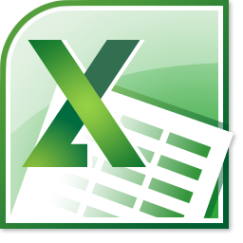 Електронні таблиці
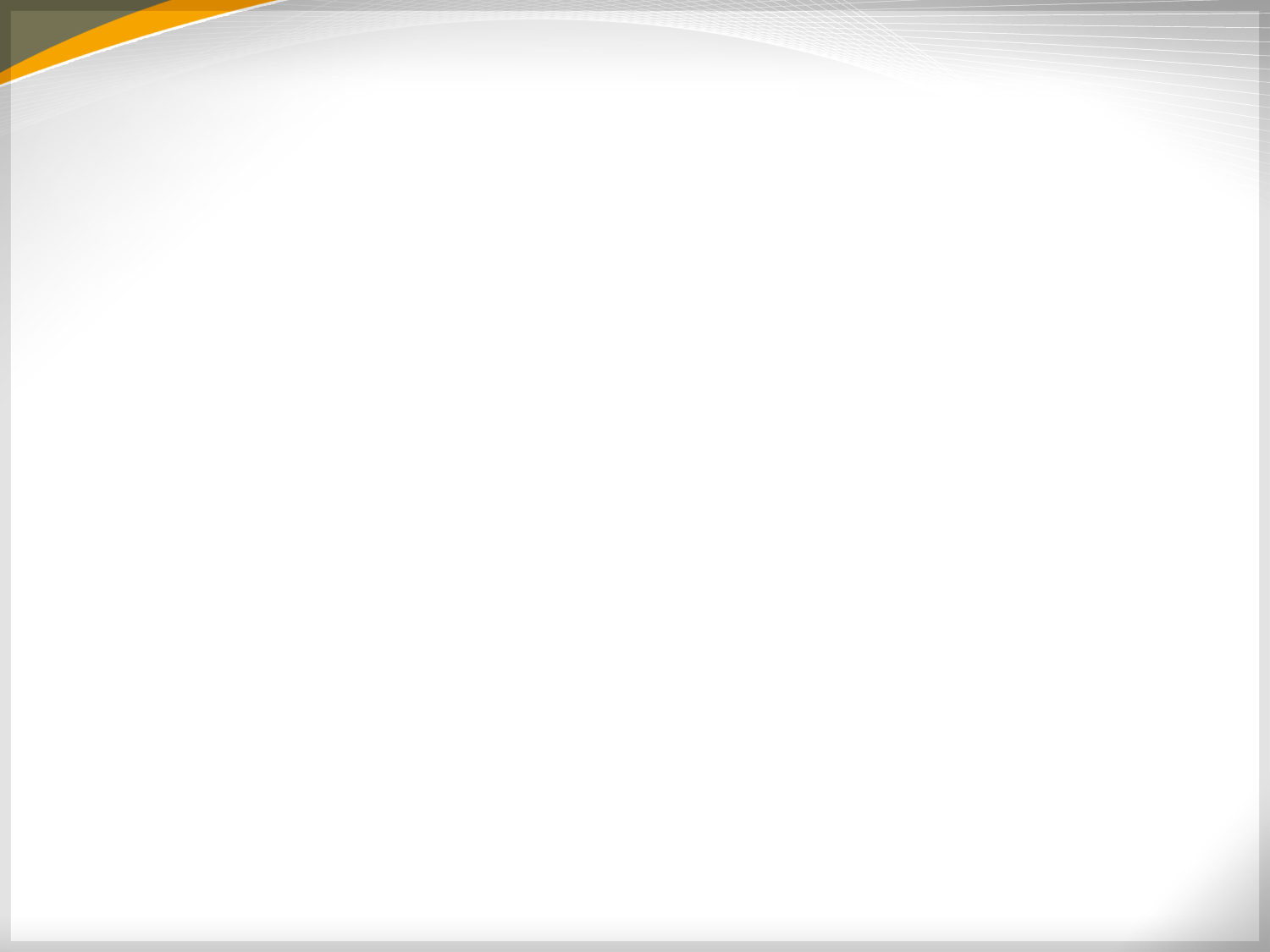 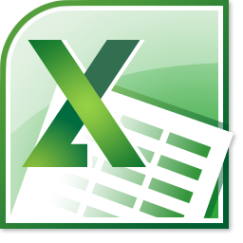 Електронні таблиці
Елементарним об'єктом електронної таблиці є комірка, місце знаходження якої визначається перетином стовпців і строк.

Рядок – група комірок, розташованих на одному горизонтальному рівні.

Стовпчик – група комірок, розташованих в одному вертикальному ряду таблиці.

Блок комірок – група суміжних комірок.
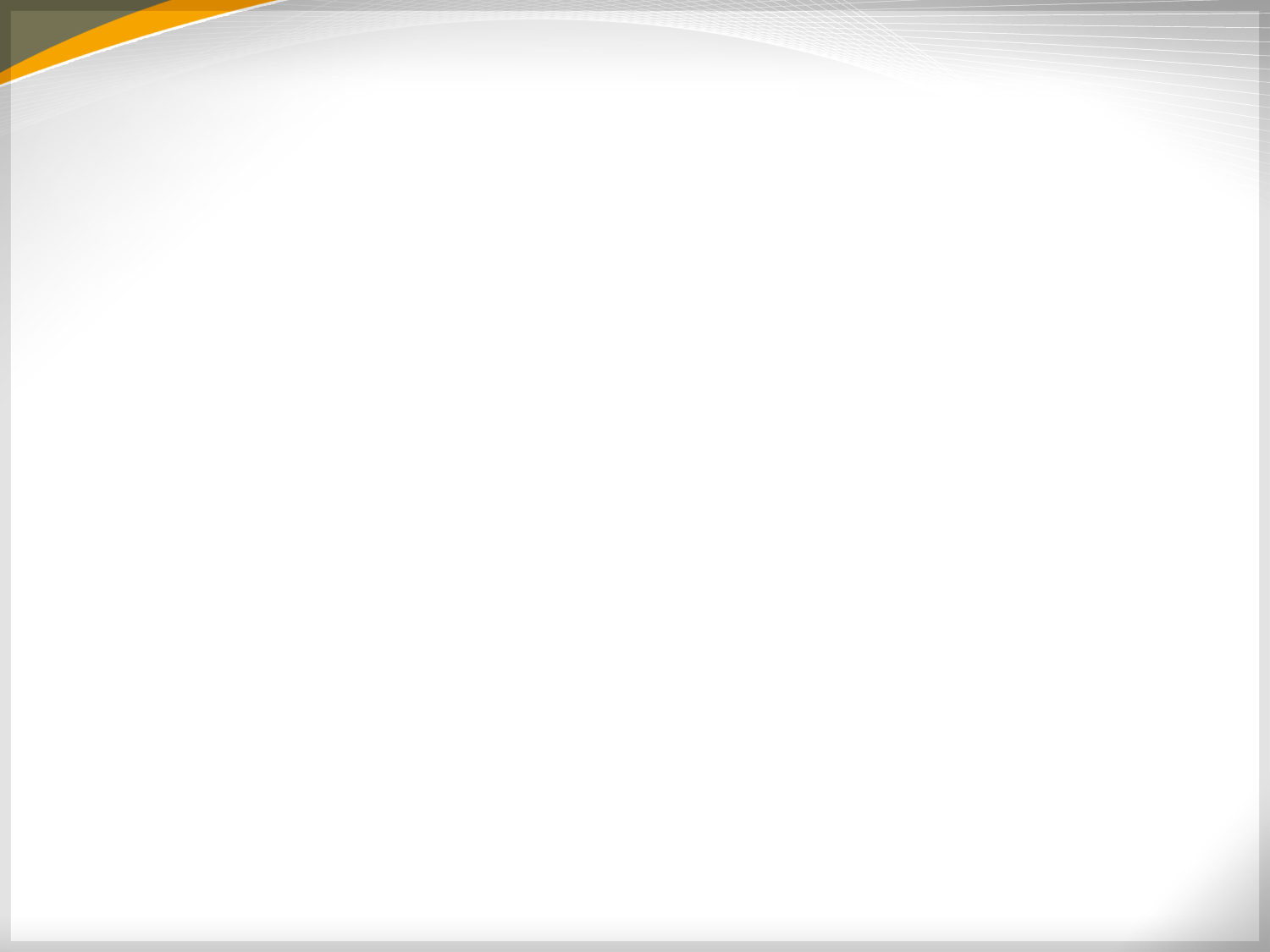 Запуск програми MS Excel. Основні елементи вікна програми
Для запуску необхідно виконати команду Пуск, Программы, Microsoft Excel.
Після запуску перед нами з’явиться вікно електронної таблиці.
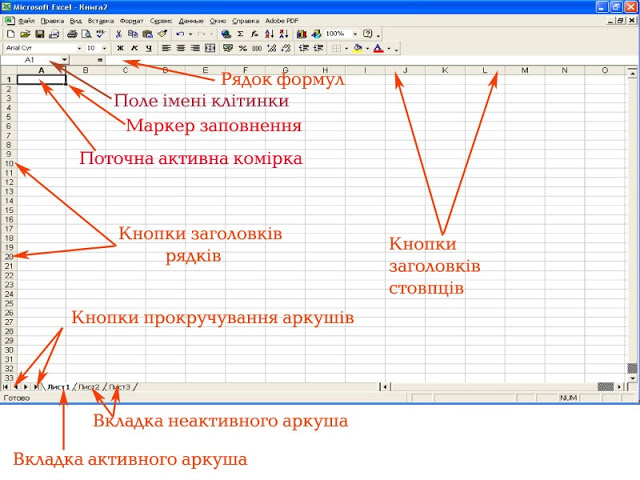 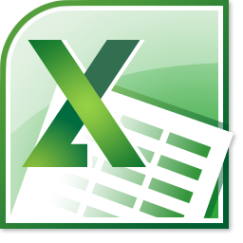 Електронні таблиці
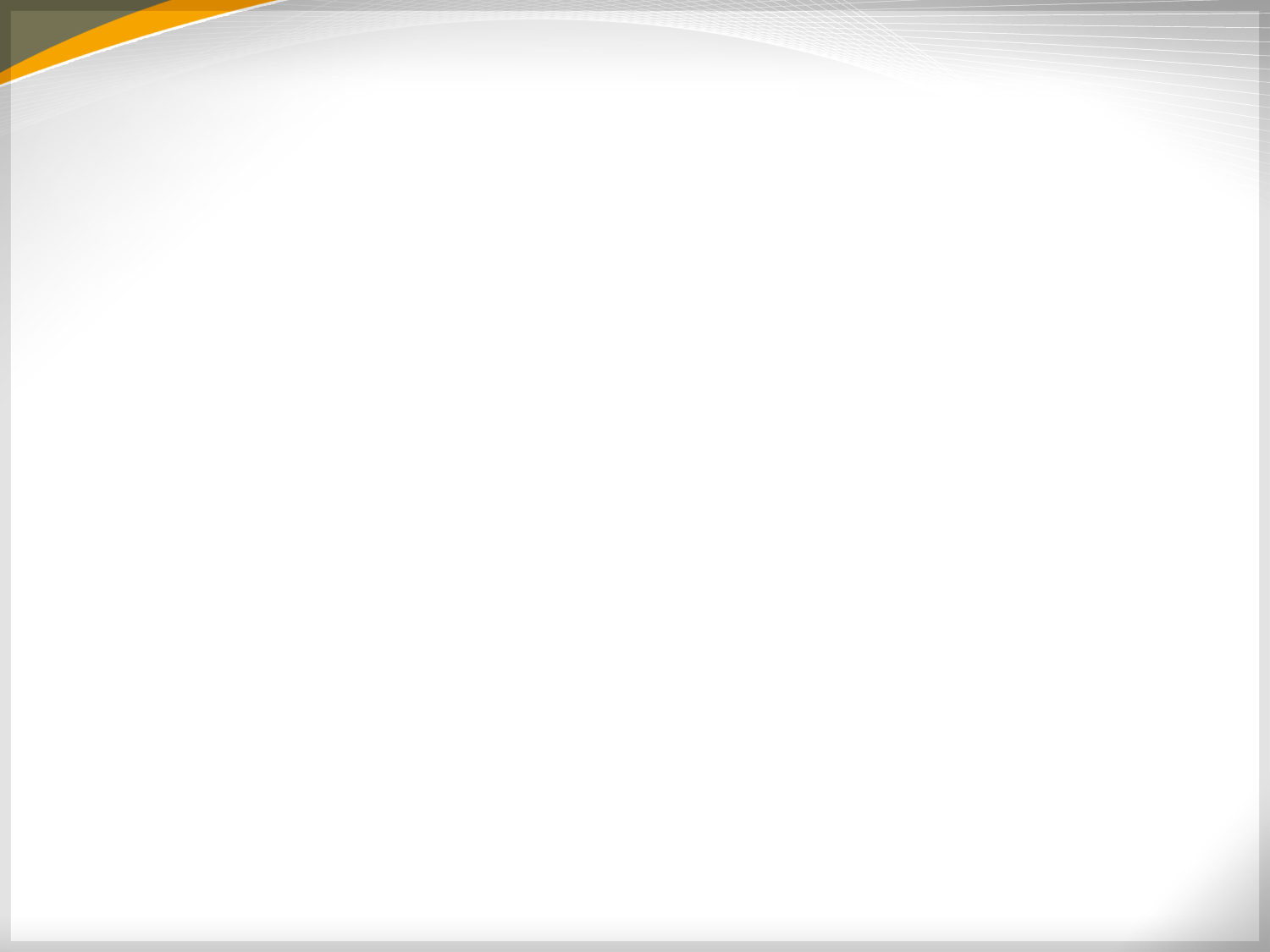 Основні  об’єкти в середовищі табличного процесора
Електронна таблиця, створена за допомогою табличного процесора, називається  книгою.
Книга складається із елементів, що мають назву листи.
   Книга може містити до 255 робочих листів. Їх вкладки  
   містяться унизу вікна електронної таблиці.
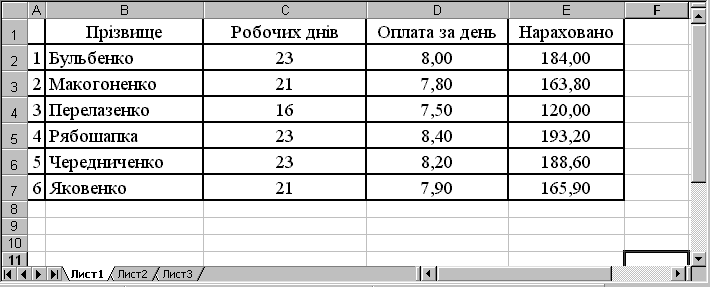 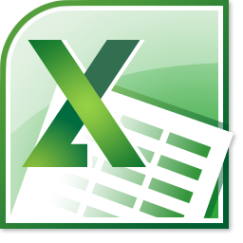 Електронні таблиці
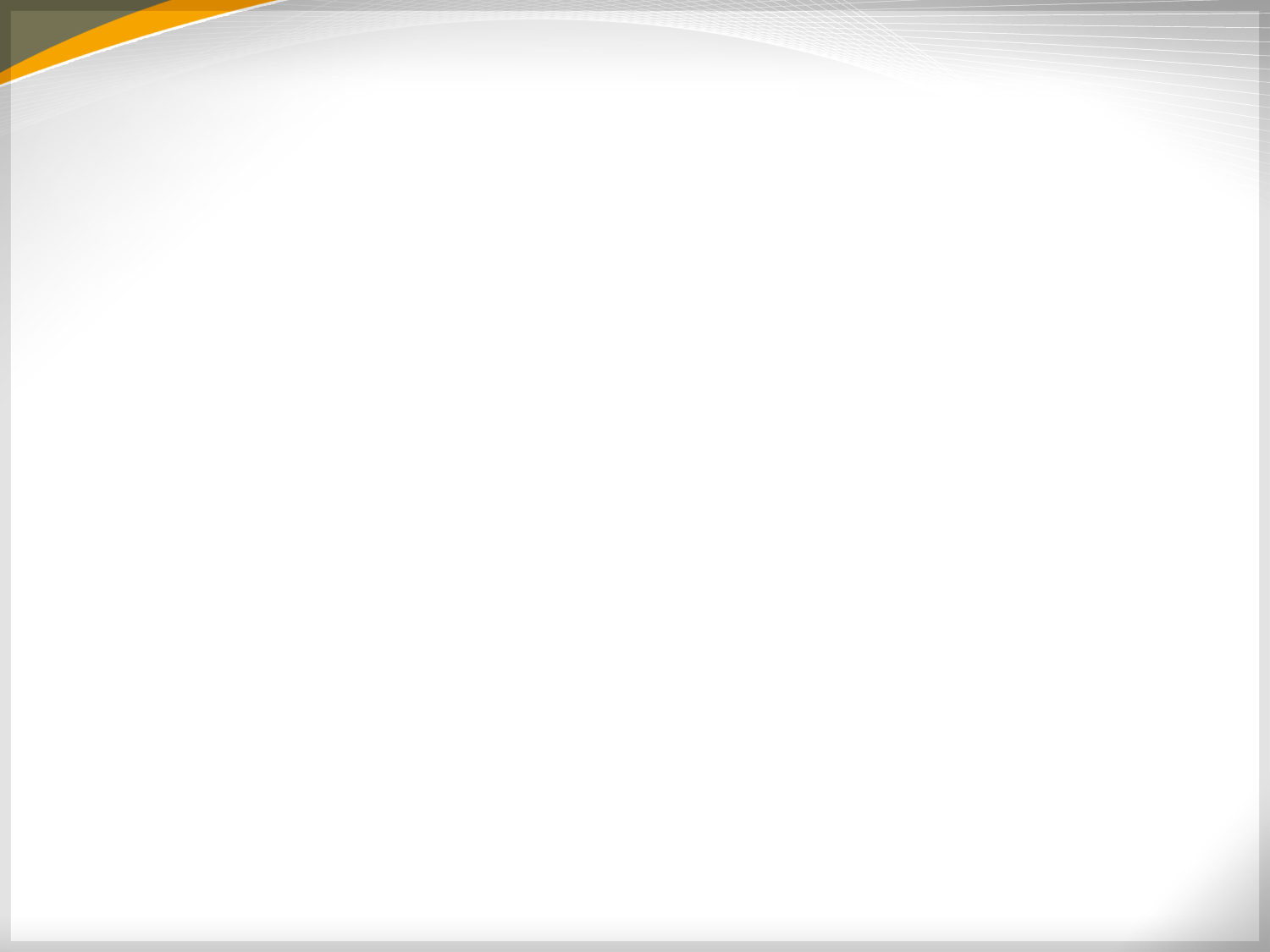 Основні  об’єкти в середовищі табличного процесора
Електронна таблиця може складатись із декількох аркушів, кожен з яких поділений на рядки і стовпці.
На перетині рядків і стовпців розташовані клітинки, до яких можна вводити дані. Кожна клітинка має свою адресу. Наприклад, клітинка, що розташована на перетині рядка 3 та стовпця B, має адресу B3.
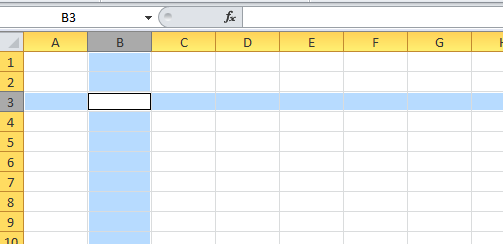 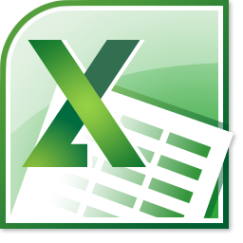 Електронні таблиці
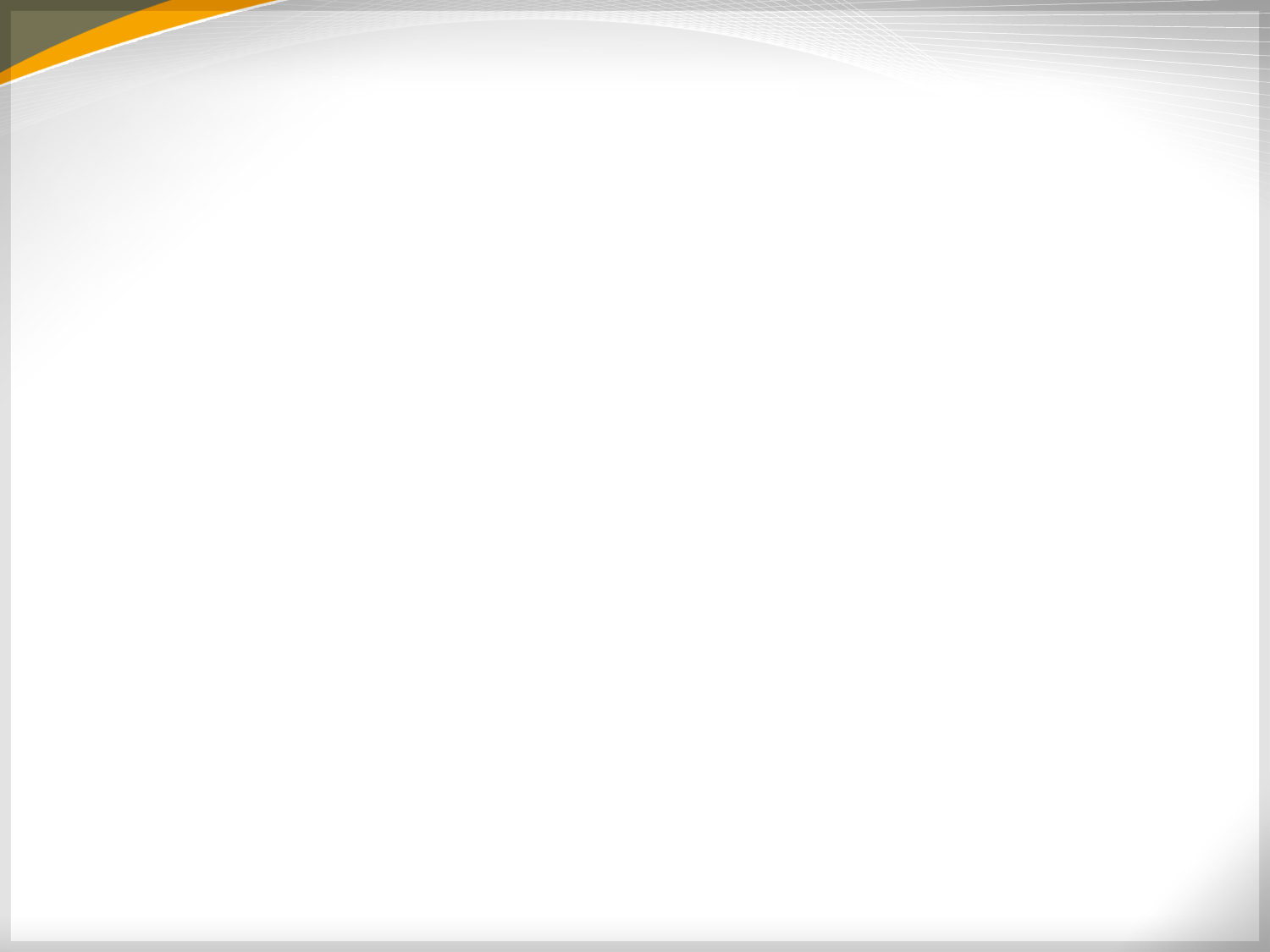 Введення даних
Щоб ввести дані в певну клітинку таблиці, слід спочатку її зробити активною. Дані в комірку вводяться з клавіатури і відображаються як в полі самої клітинки, так і в полі рядка формул. В процесі введення можна виконувати прийоми редагування.
         Завершити введення можна натисканням клавіші Enter.
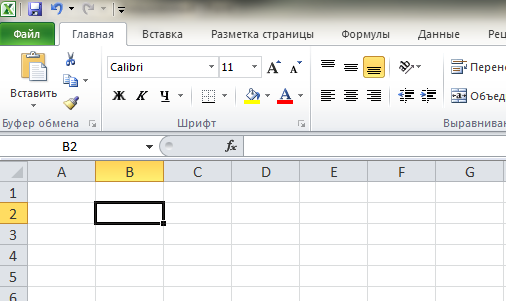 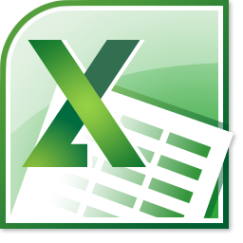 Електронні таблиці
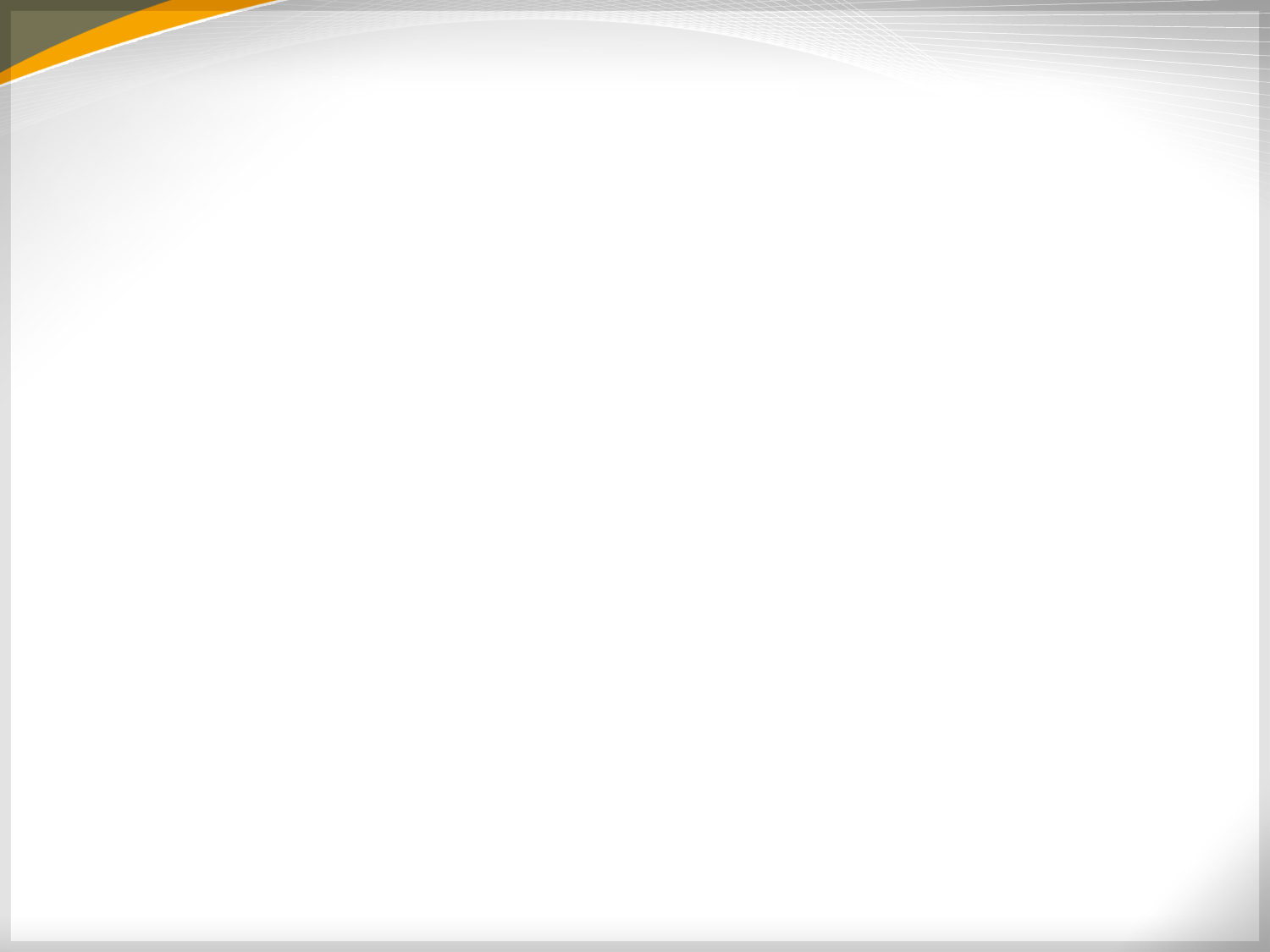 Переміщення по електронній таблиці
Для переміщення в межах електронної таблиці можна використовувати клавіші управління курсором чи виділяти потрібну клітинку клацанням миші.
У нижній частині робочого поля розміщені вкладки з назвами аркушів, за допомогою яких можна переходити від одного аркуша до іншого.
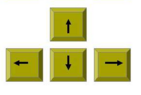 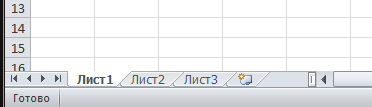 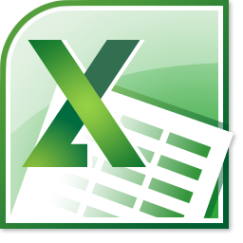 Електронні таблиці